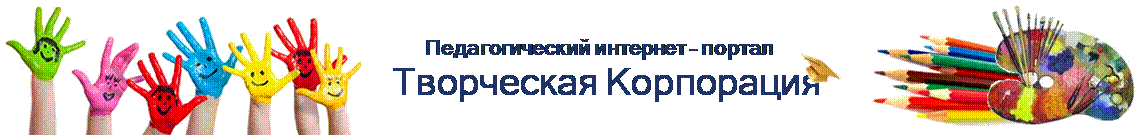 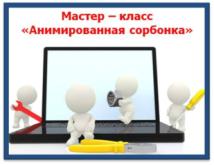 Словарный диктантпо теме «Ягоды»(в технологии «Анимированная сорбонка»)
Автор:
 Кудрявцева Татьяна Владимировна,  учитель начальных классов
МОУ СОШ №1 
муниципального района 
г.Нея и Нейский район Костромской области
Ребята, помогите Машенька сварить вкусное варенье. Для этого вам нужно отгадать загадки  про разные ягоды и правильно записать их названия. Для самопроверки кликните на загадку.

Для перехода к следующей загадке нажимайте на баночку с вареньем. 

Слайд с источниками    

Желаю успеха!
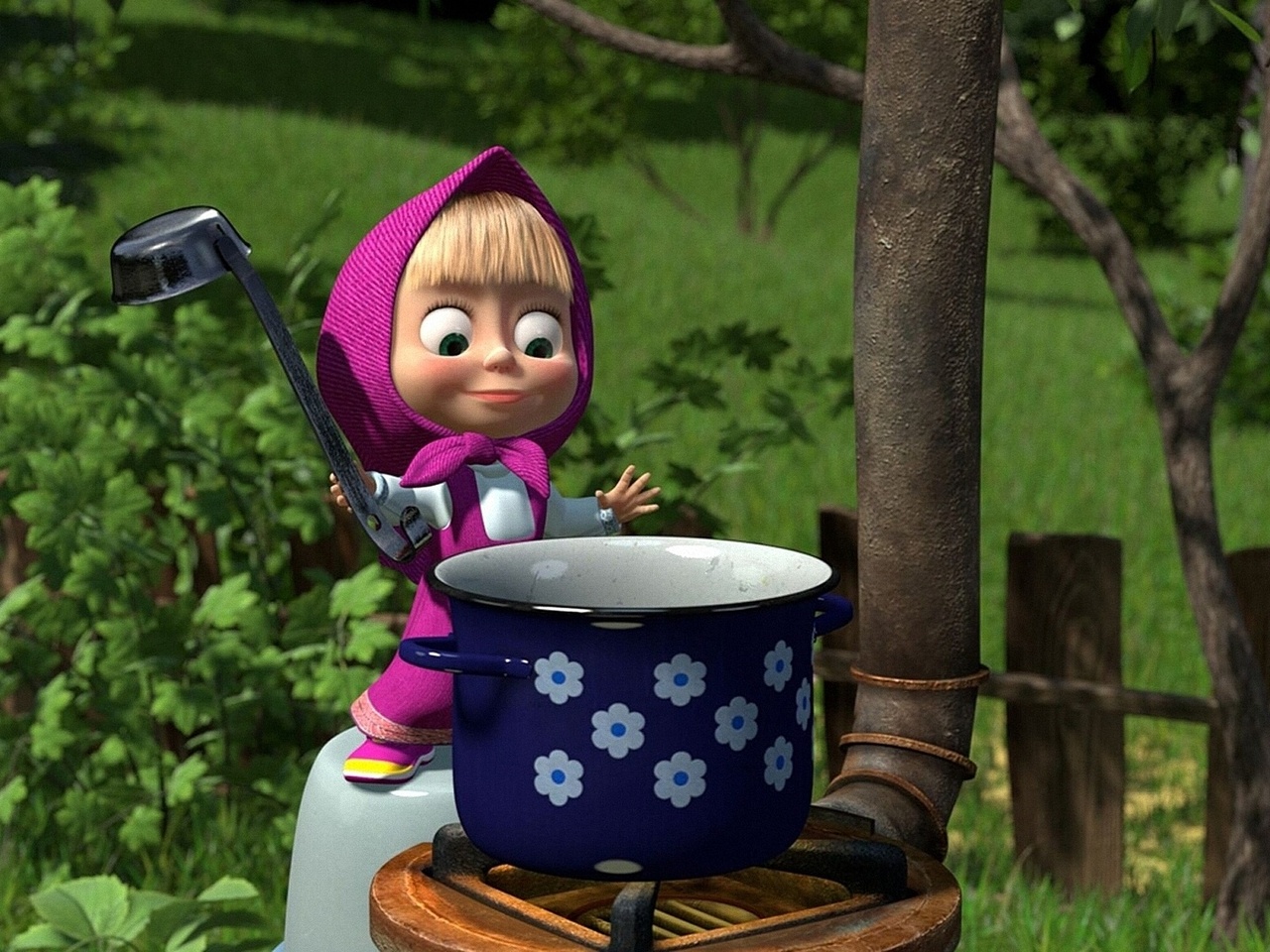 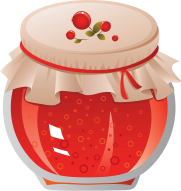 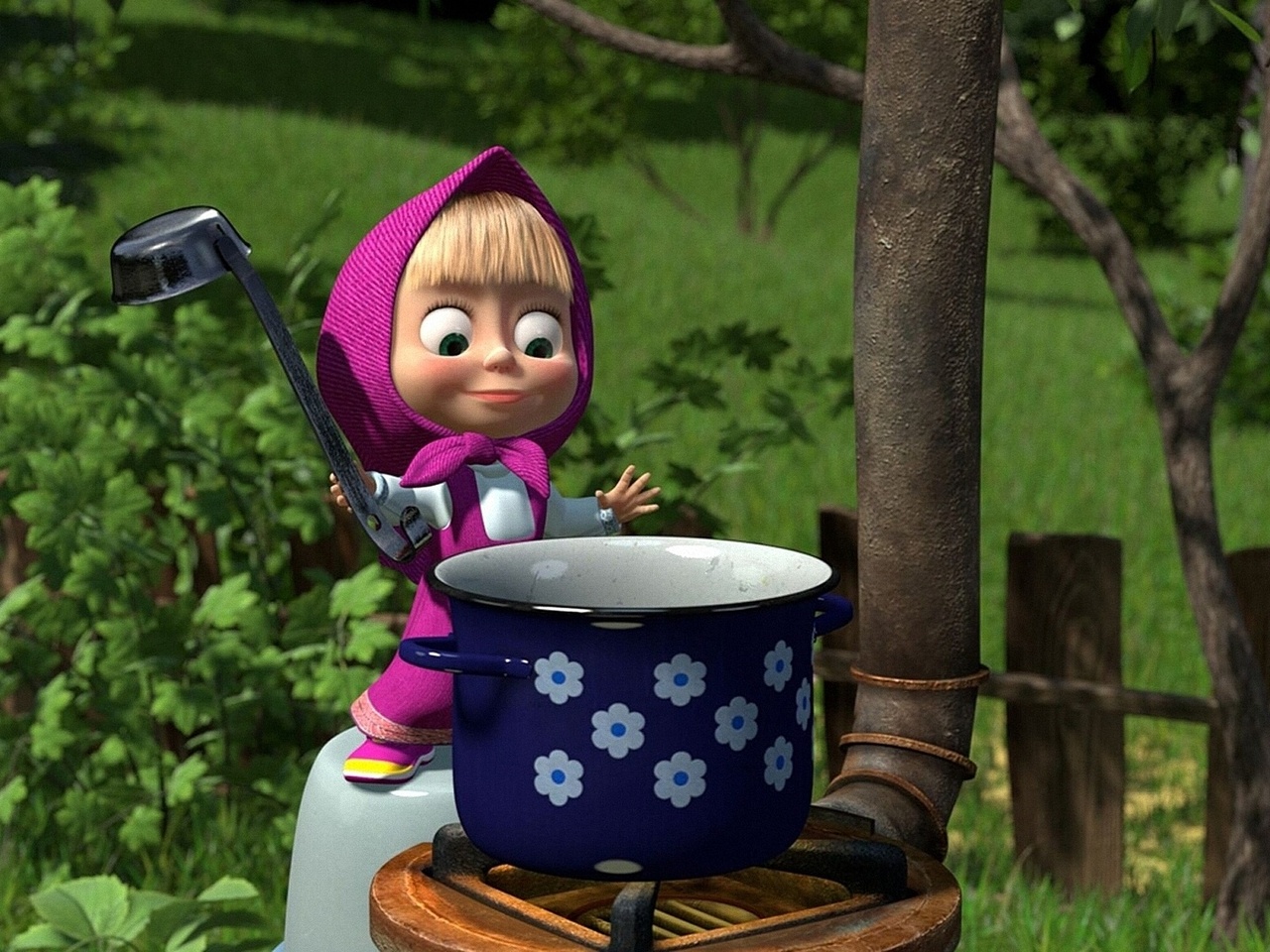 земляника
Ягодку сорвать легко.

Ведь растет невысоко.

Под листочки 
загляни-ка,

Там созрела...
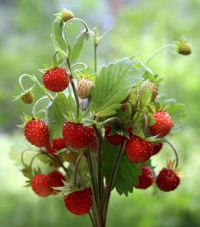 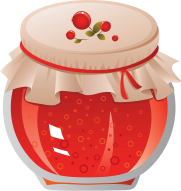 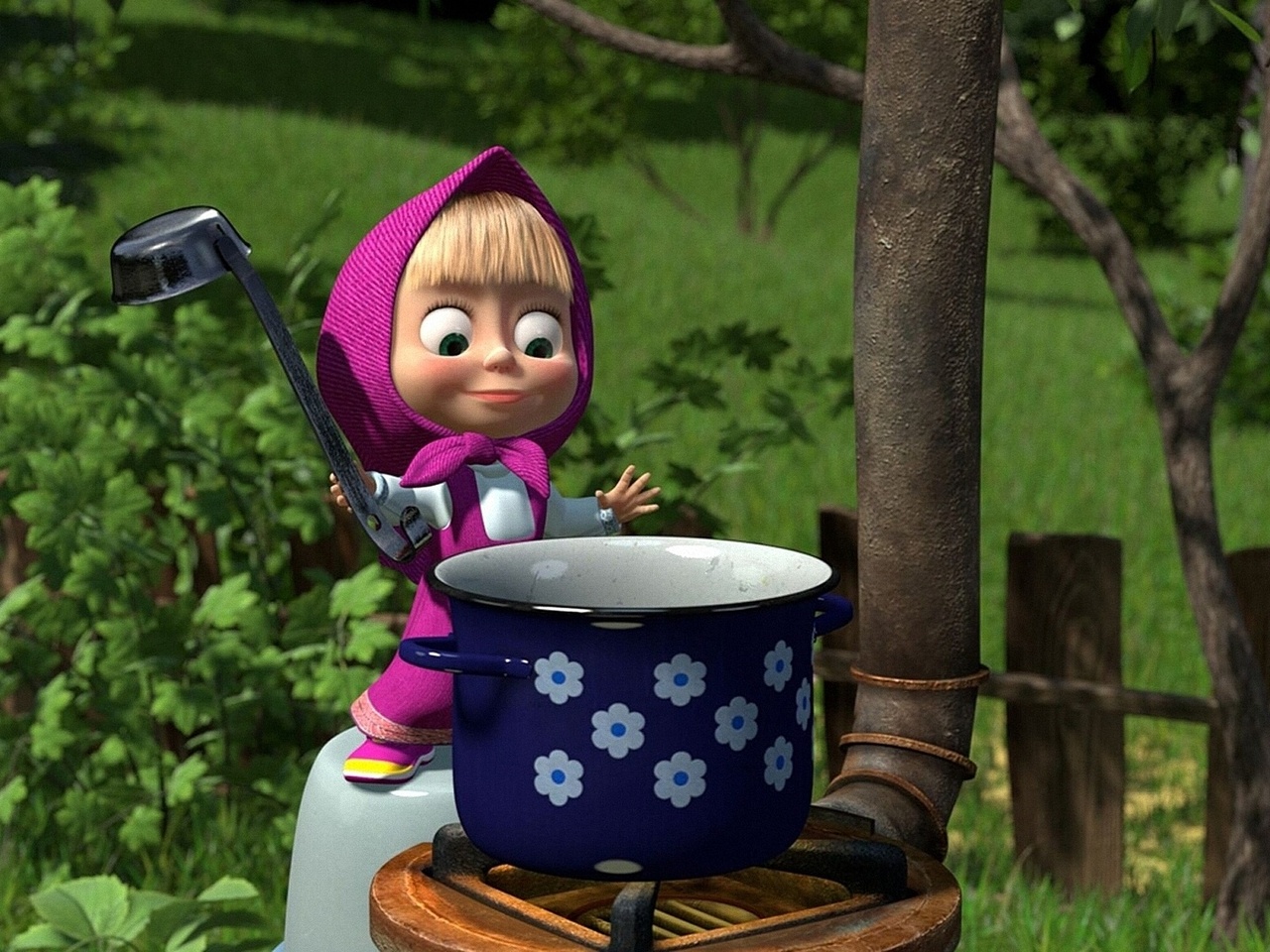 рябина
Увидал в лесу,
Ягоду-красу,
Тяжела корзина,
Хороша.....
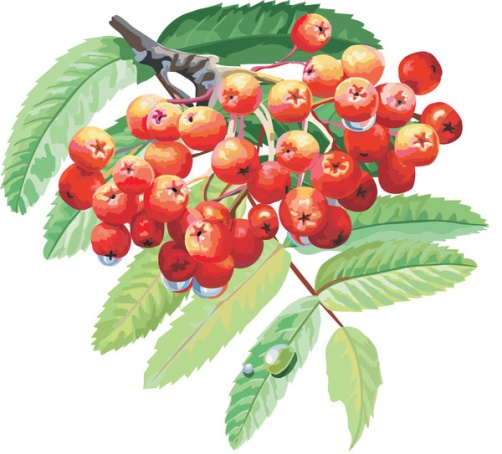 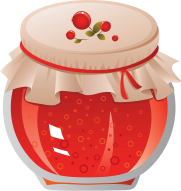 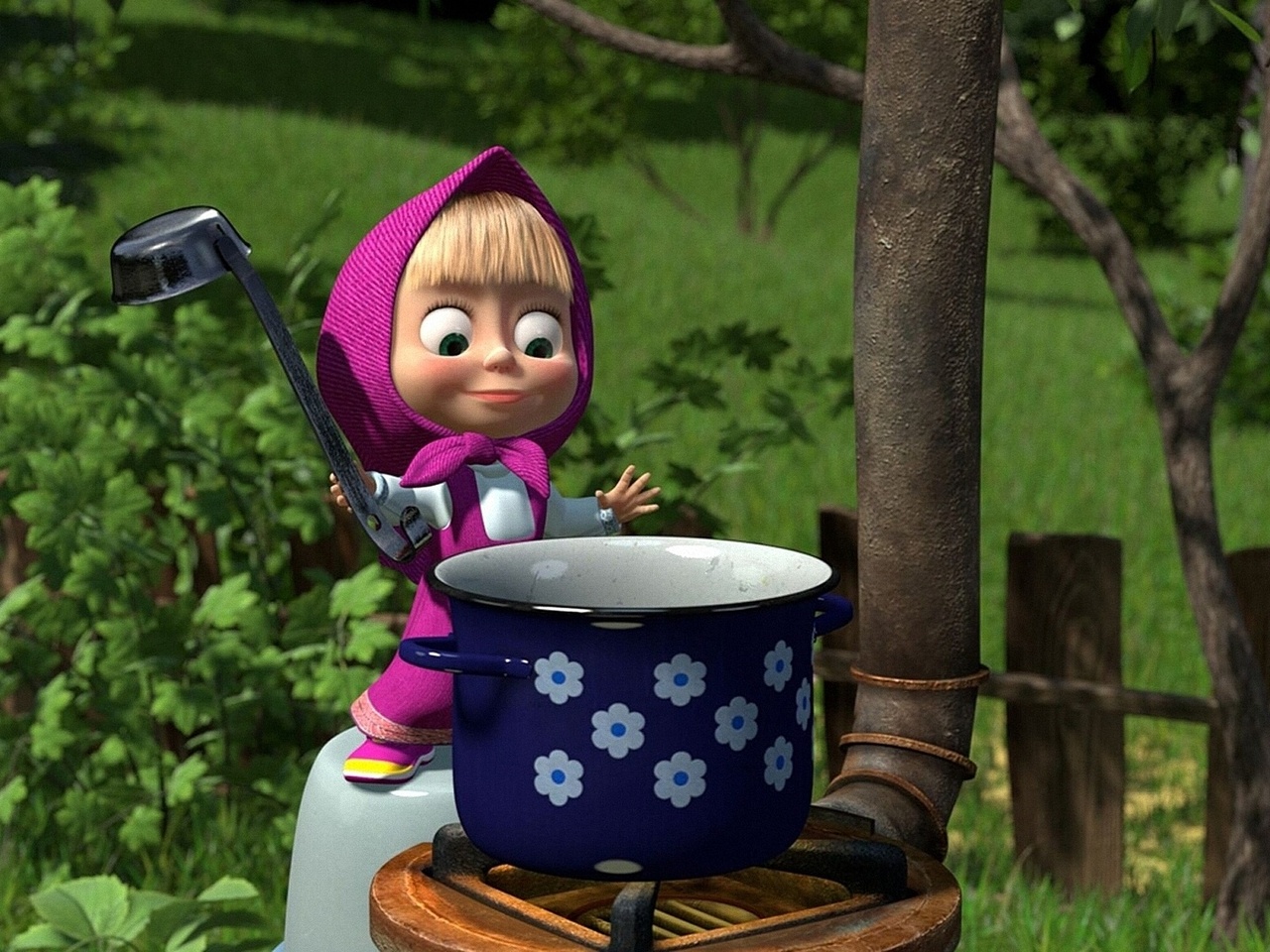 Не на шутку, 
а всерьёз

Куст колючками оброс.

Тёмных ягодок сорви-ка.

Что за кустик?...
ежевика
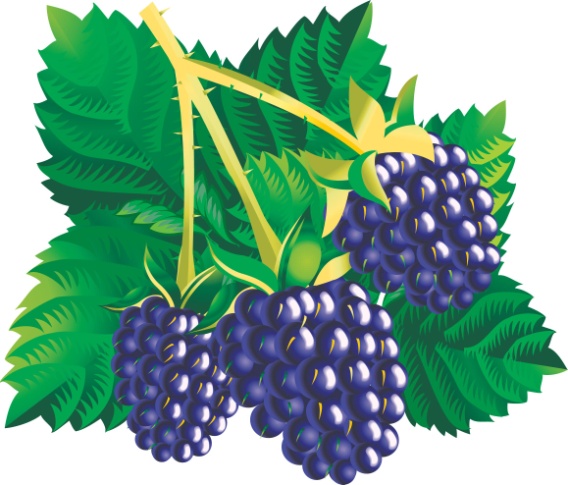 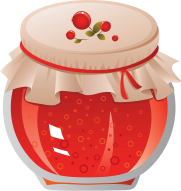 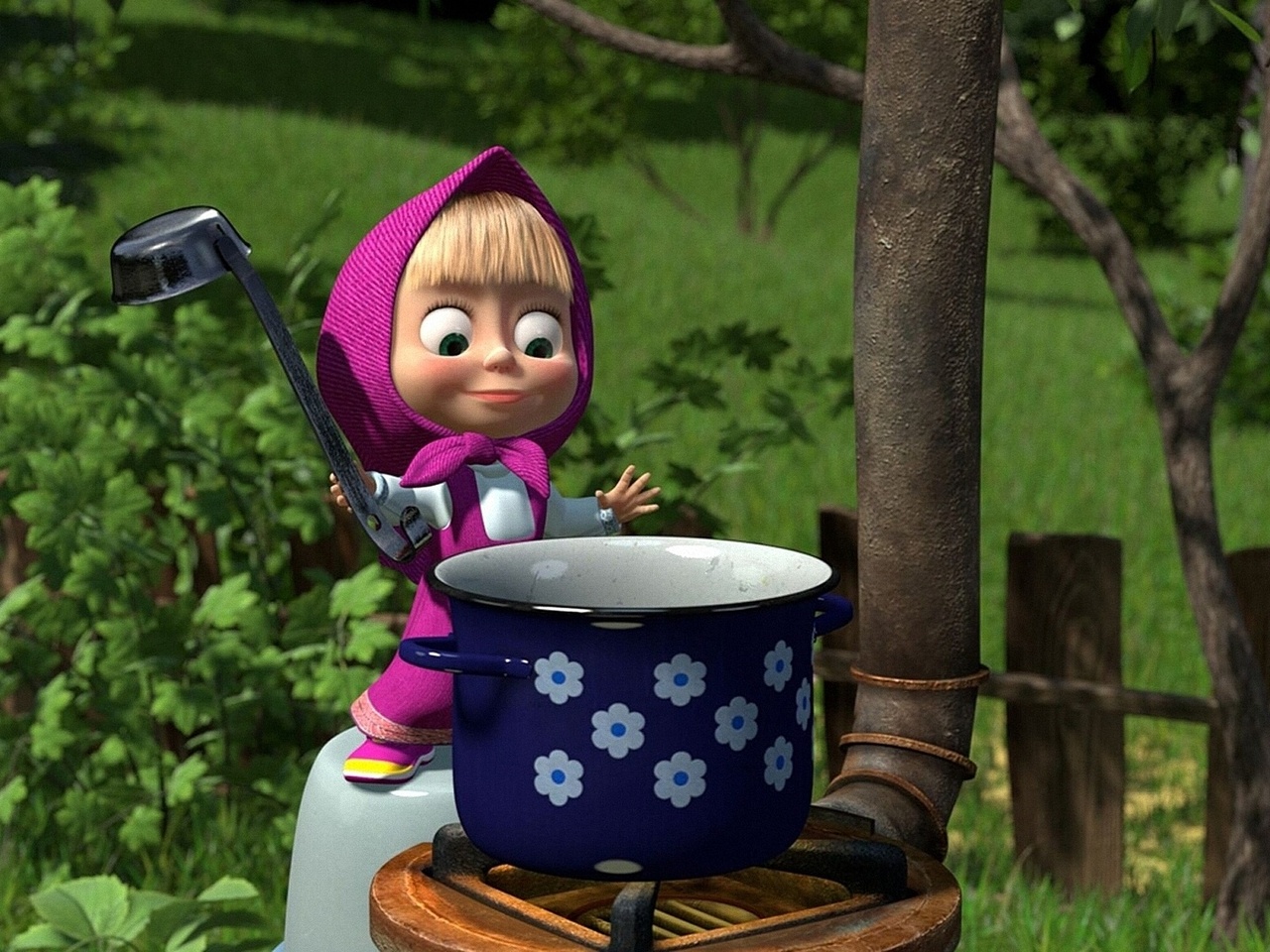 Ягоды лесные эти

Любят бурые медведи.

Не рябина, 
не калина,

А с колючками...
малина
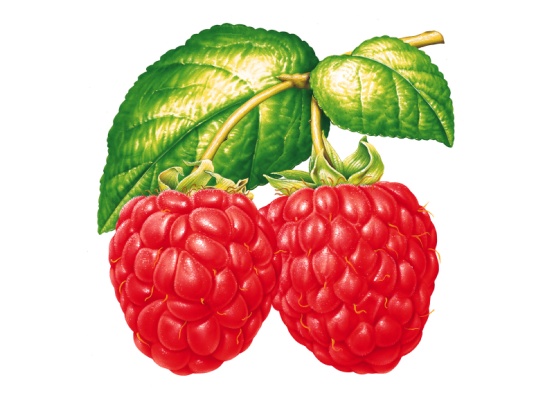 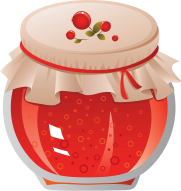 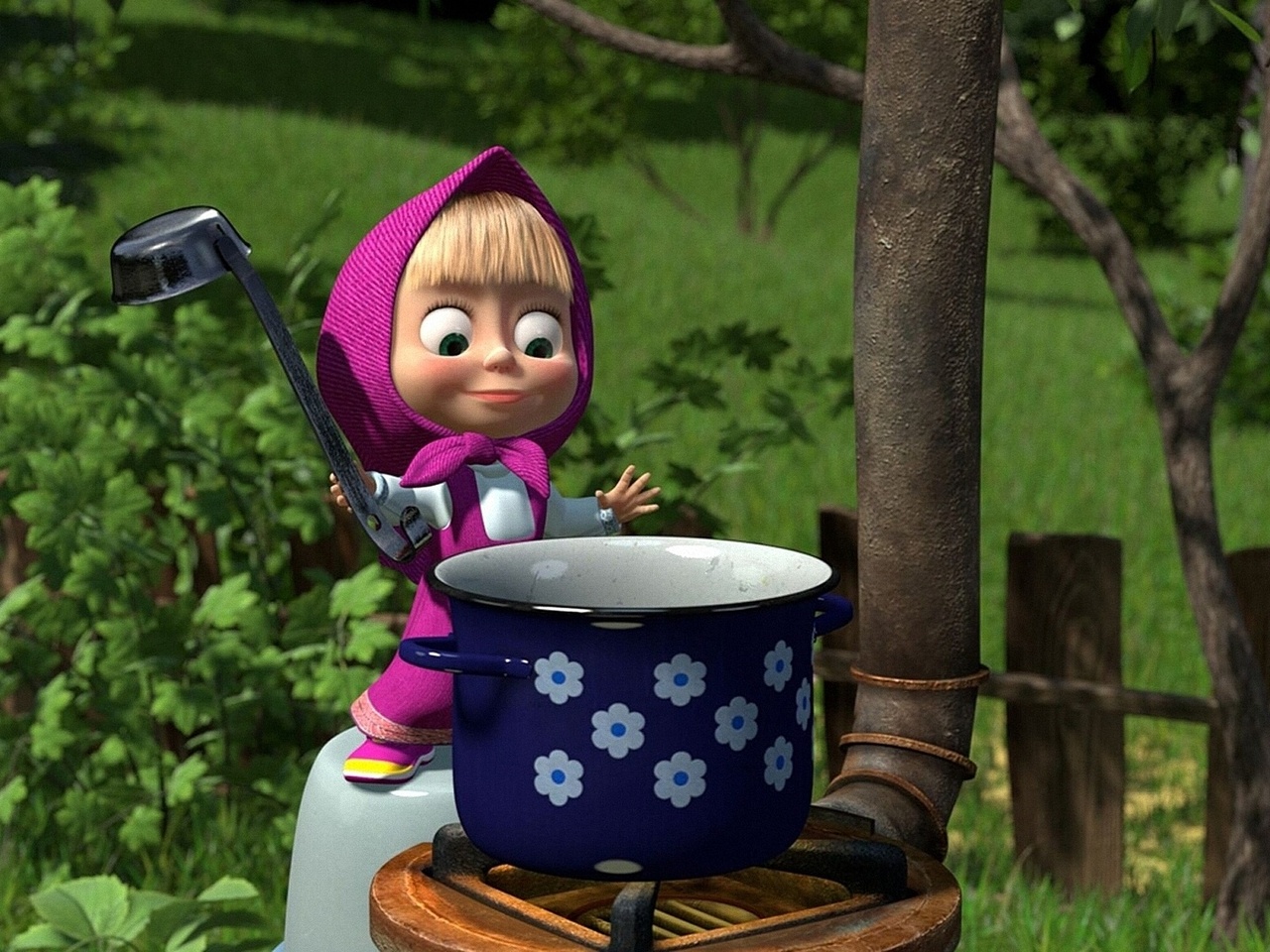 Много 
тёмно-синих бус

Кто-то уронил на куст.

Их в лукошко собери-ка.

Эти бусины - ...
черника
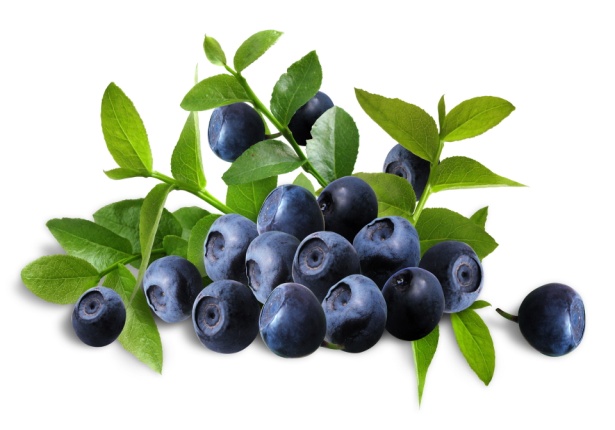 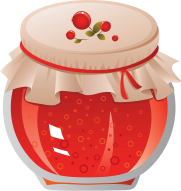 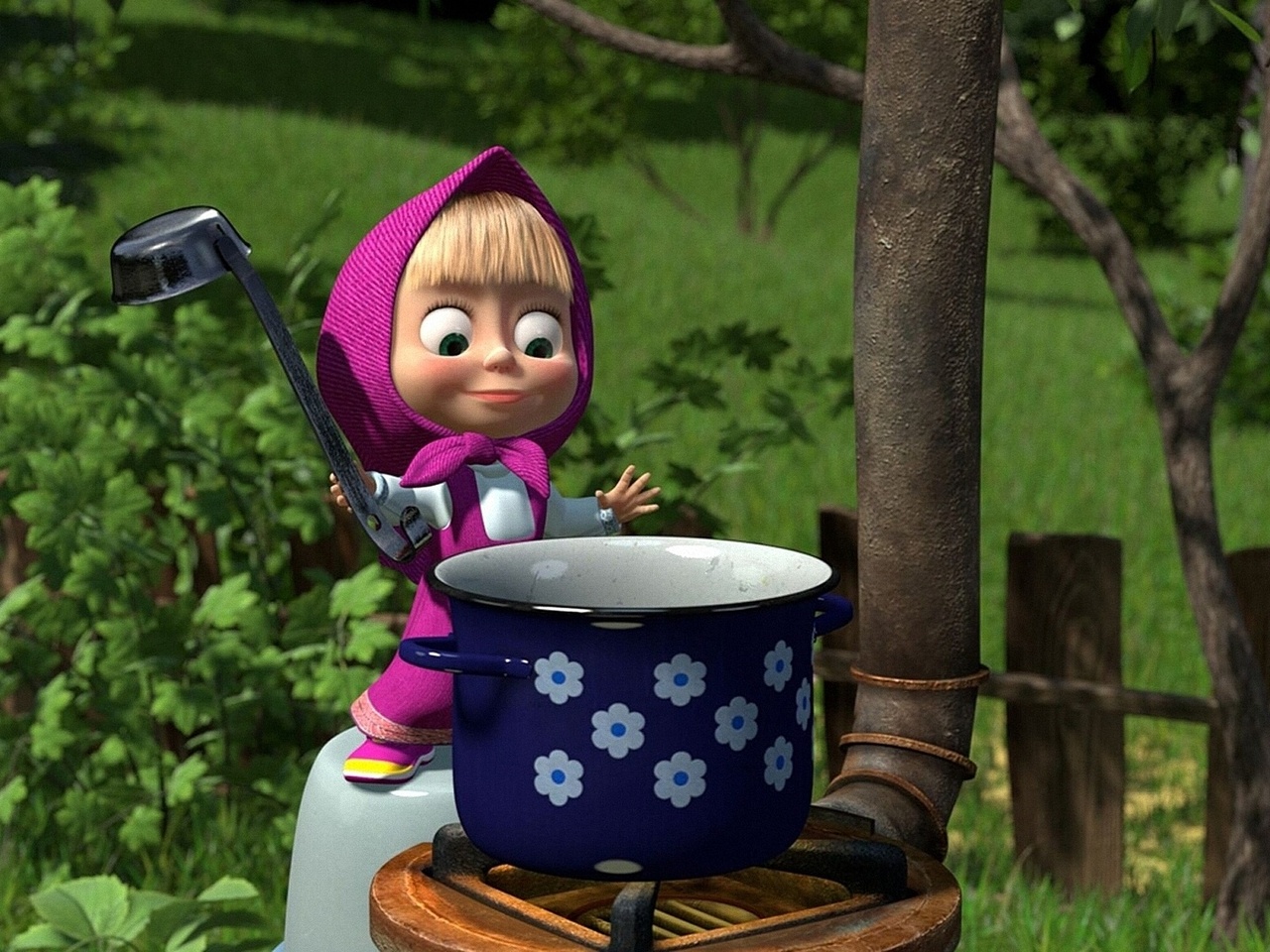 Ярко-красных, чёрных, белых

Ягодок попробуй спелых.

Сельский сад –
 их родина.

Что это?...
смородина
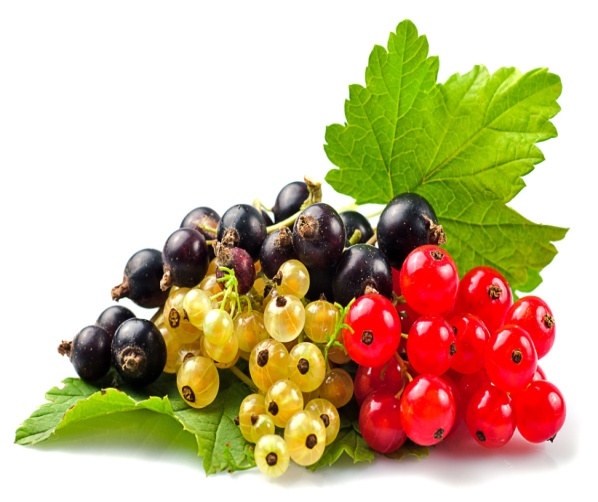 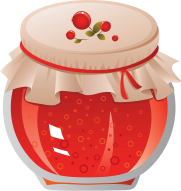 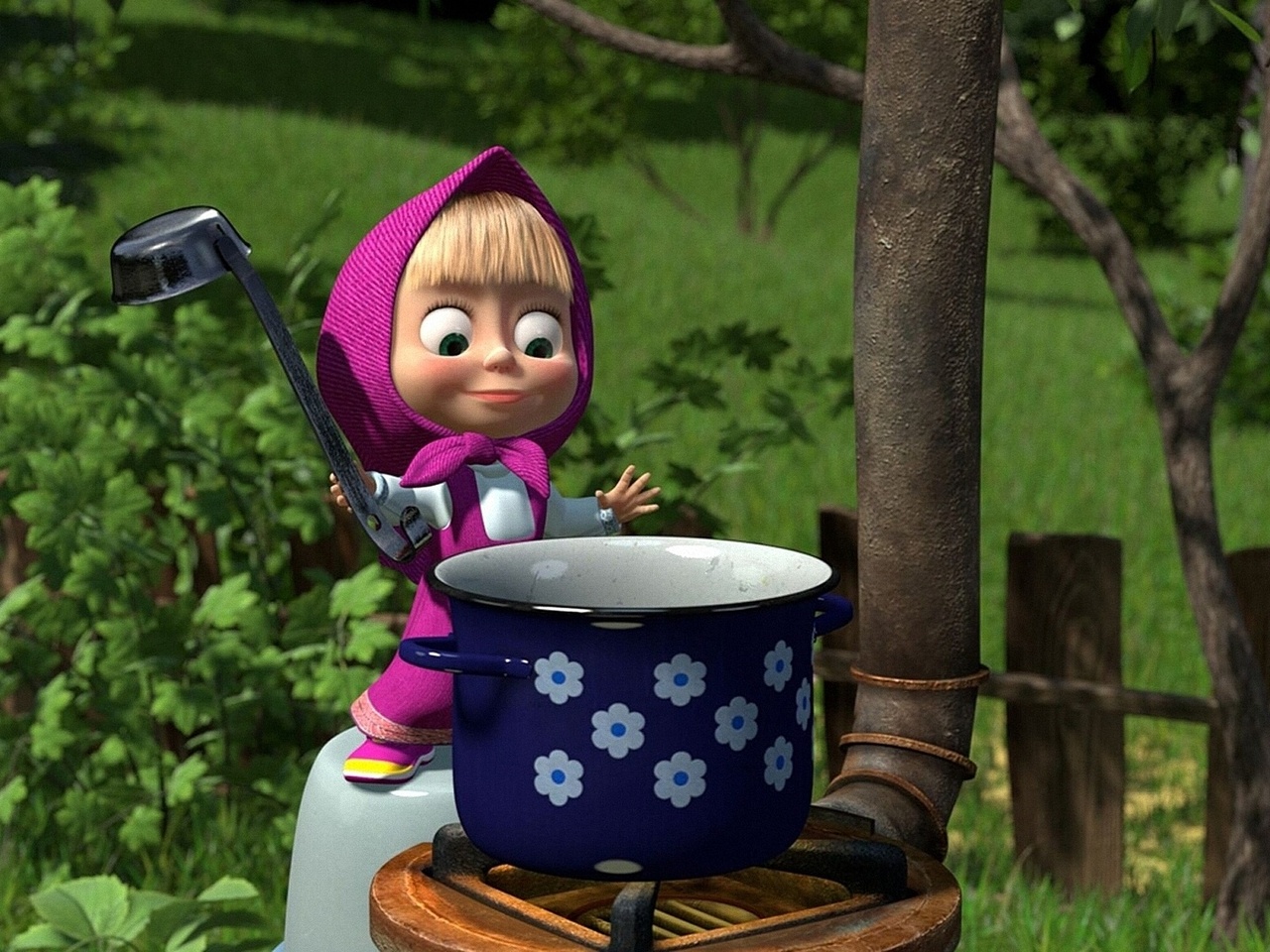 Ягоды на тонкой ветке –

Все лозы родные детки.

Съешь всю гроздь и будешь рад.

Это — сладкий...
виноград
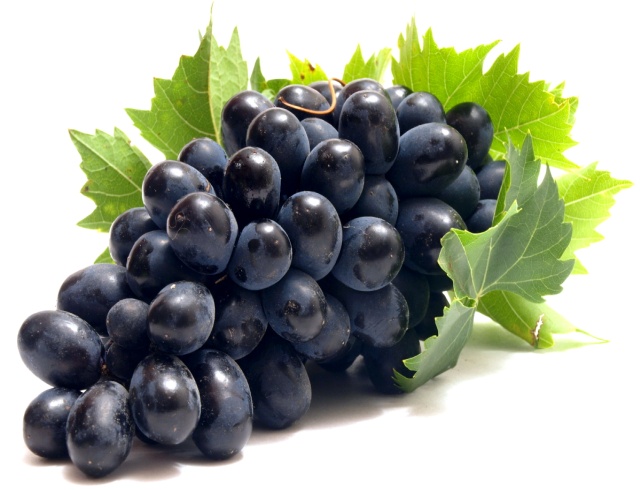 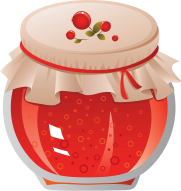 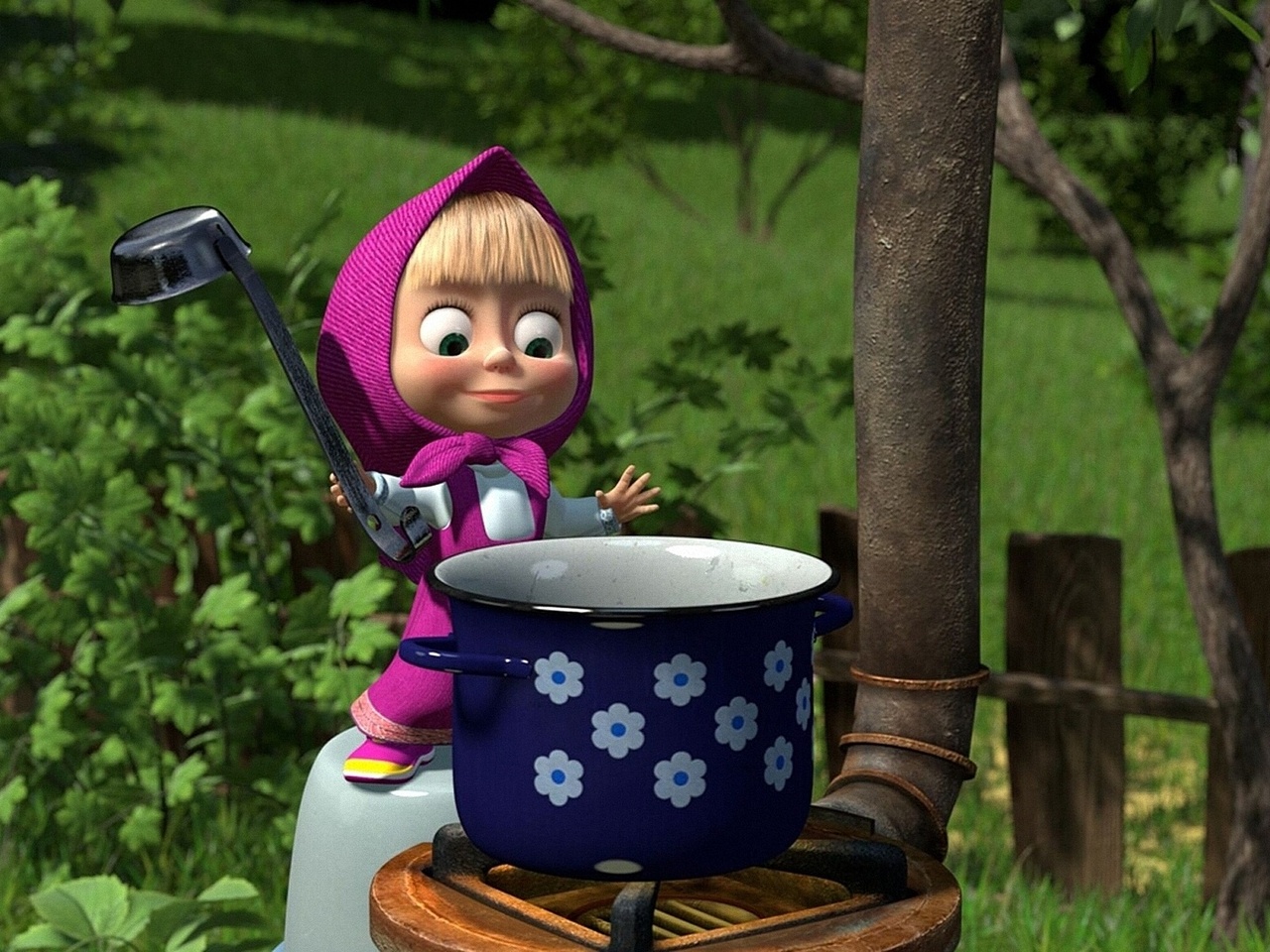 Он тяжёлый и пузатый,

Толстокожий, полосатый,

Сладкий, словно мёд, на вкус.

Как зовут его?...
арбуз
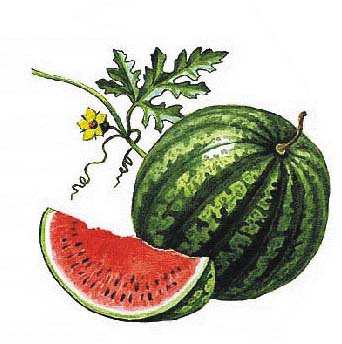 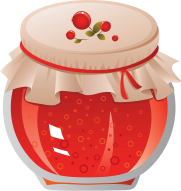 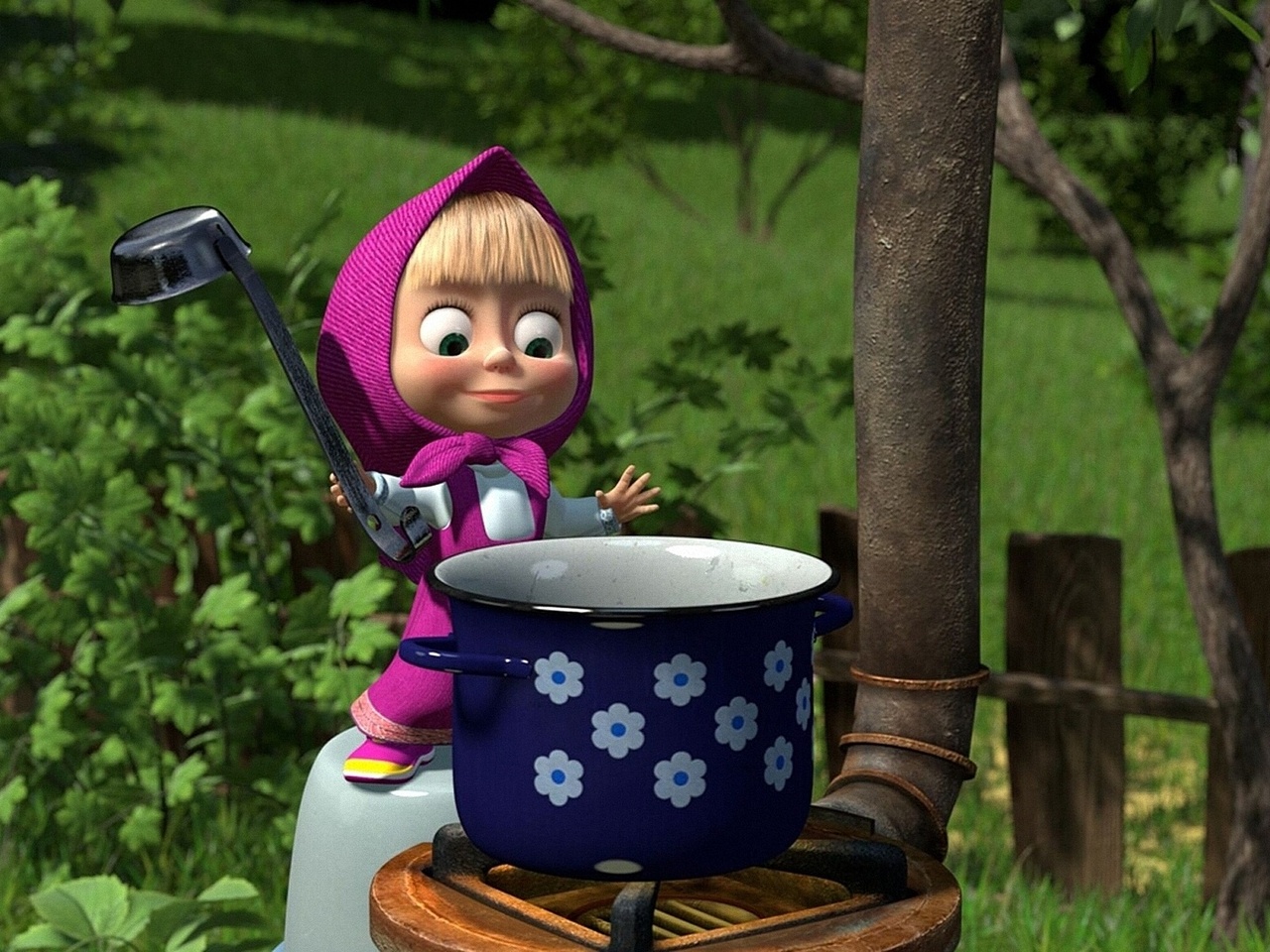 На колючей тонкой ветке

В полосатых майках детки.

Куст с шипами - не шиповник,

Как зовется он?...
крыжовник
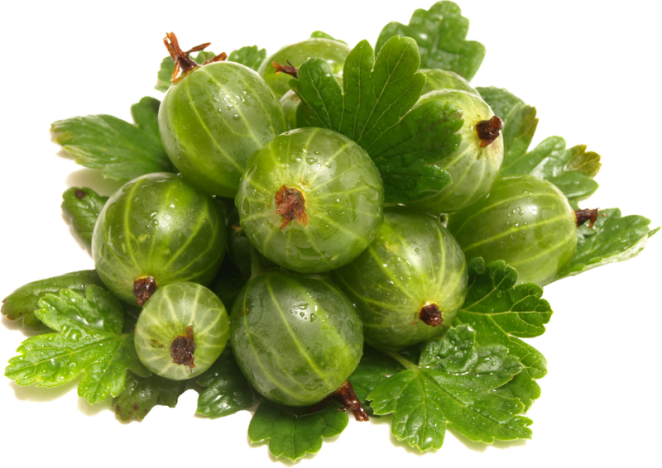 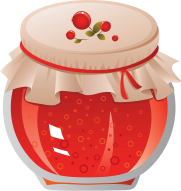 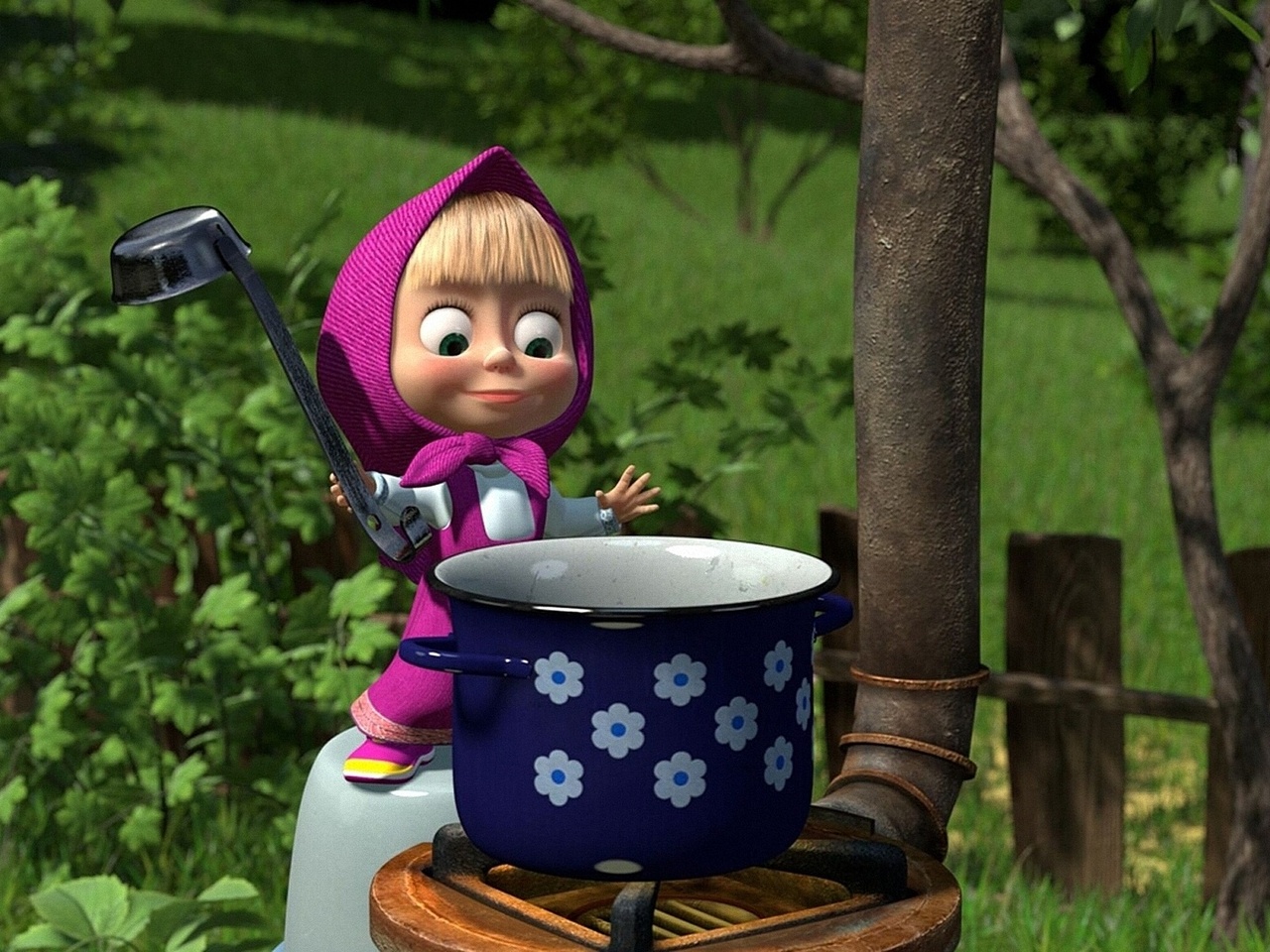 Повернулась к грядке боком,

Налилась вся красным соком.

Ей сестрица земляника.

Что за ягодка?...
клубника
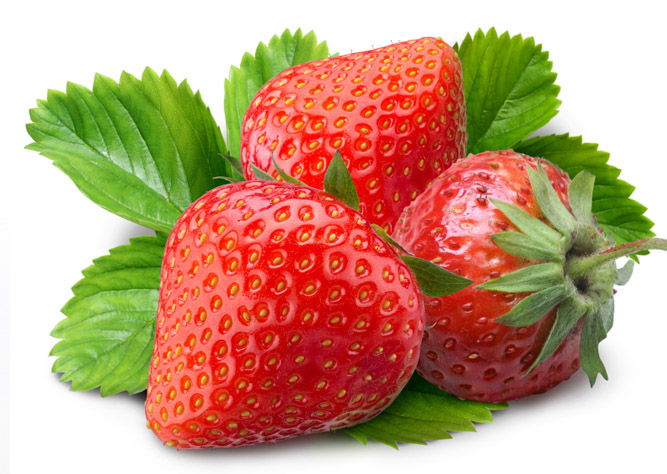 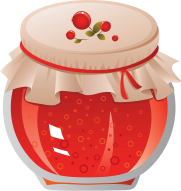 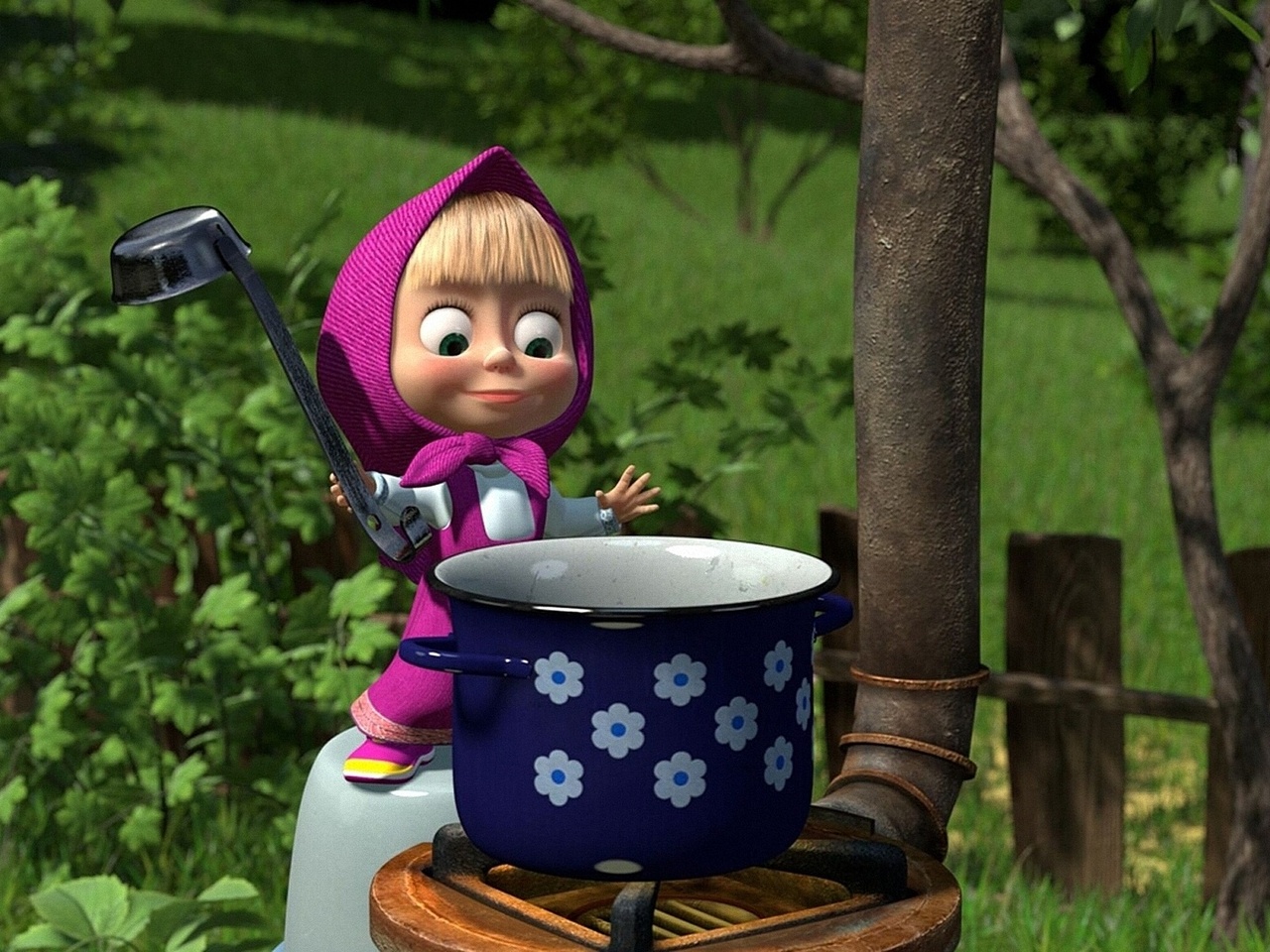 На колючем кустике

Жёлтенькие бусики.

Наступила осень тихо,

И созрела...
облепиха
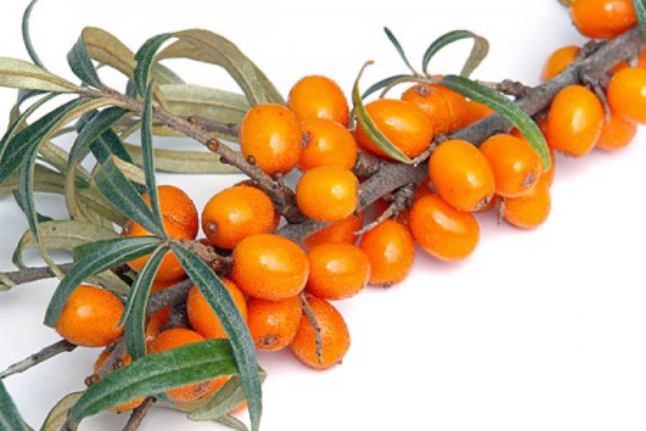 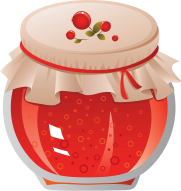 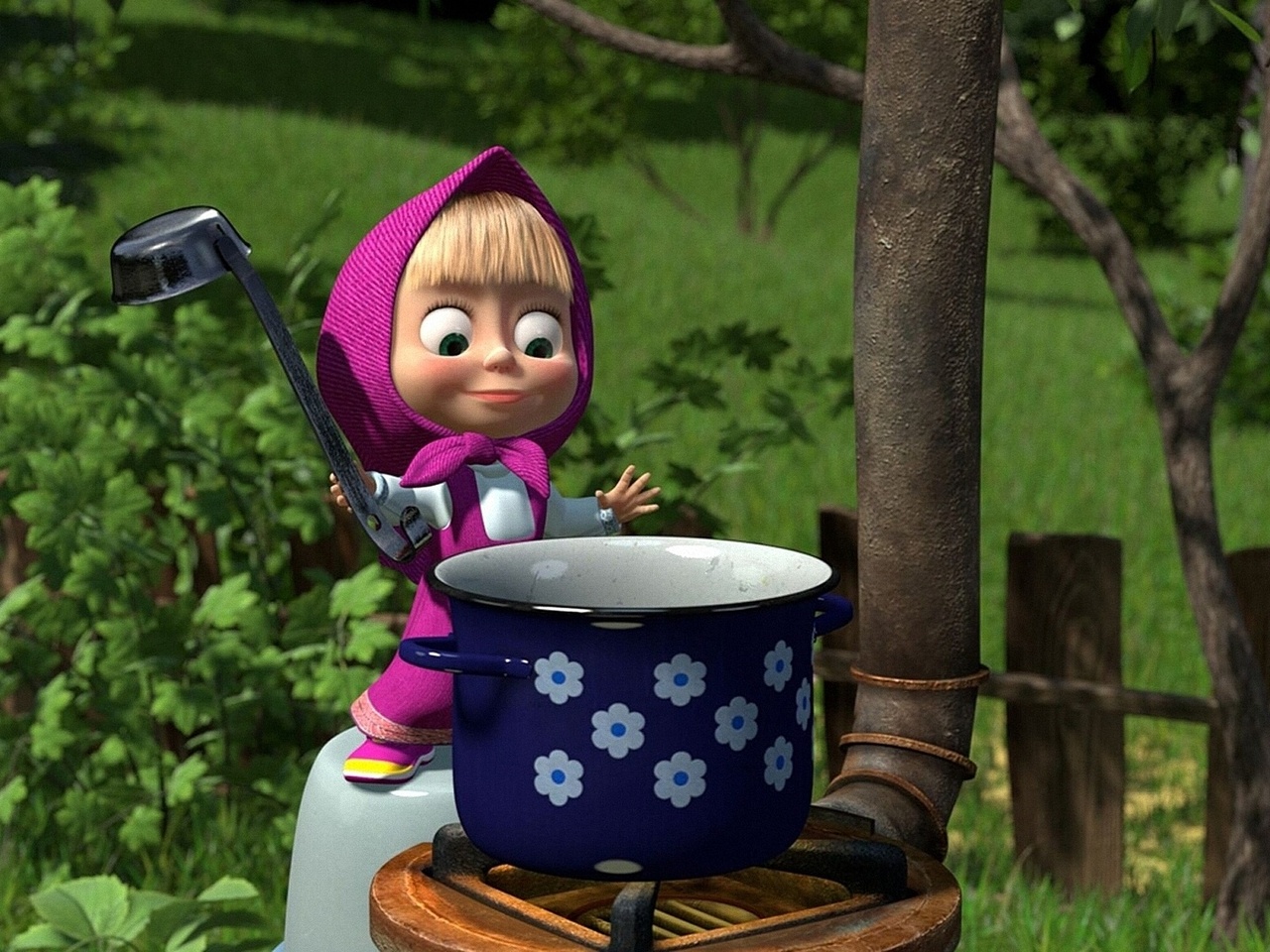 На болоте уродилась,

В мягкой травке притаилась.

Жёлтенькая брошка –

Ягодка...
морошка
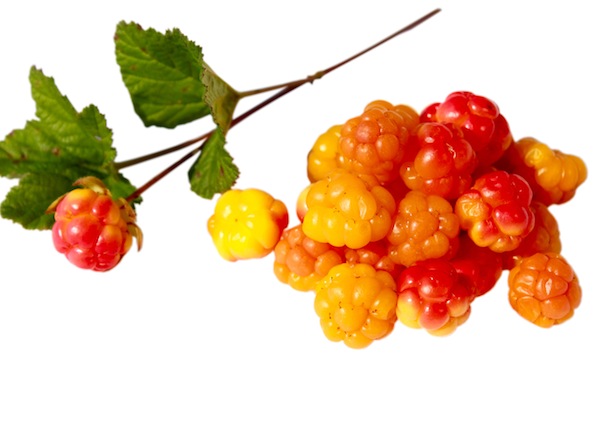 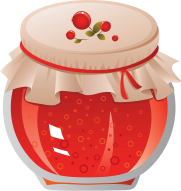 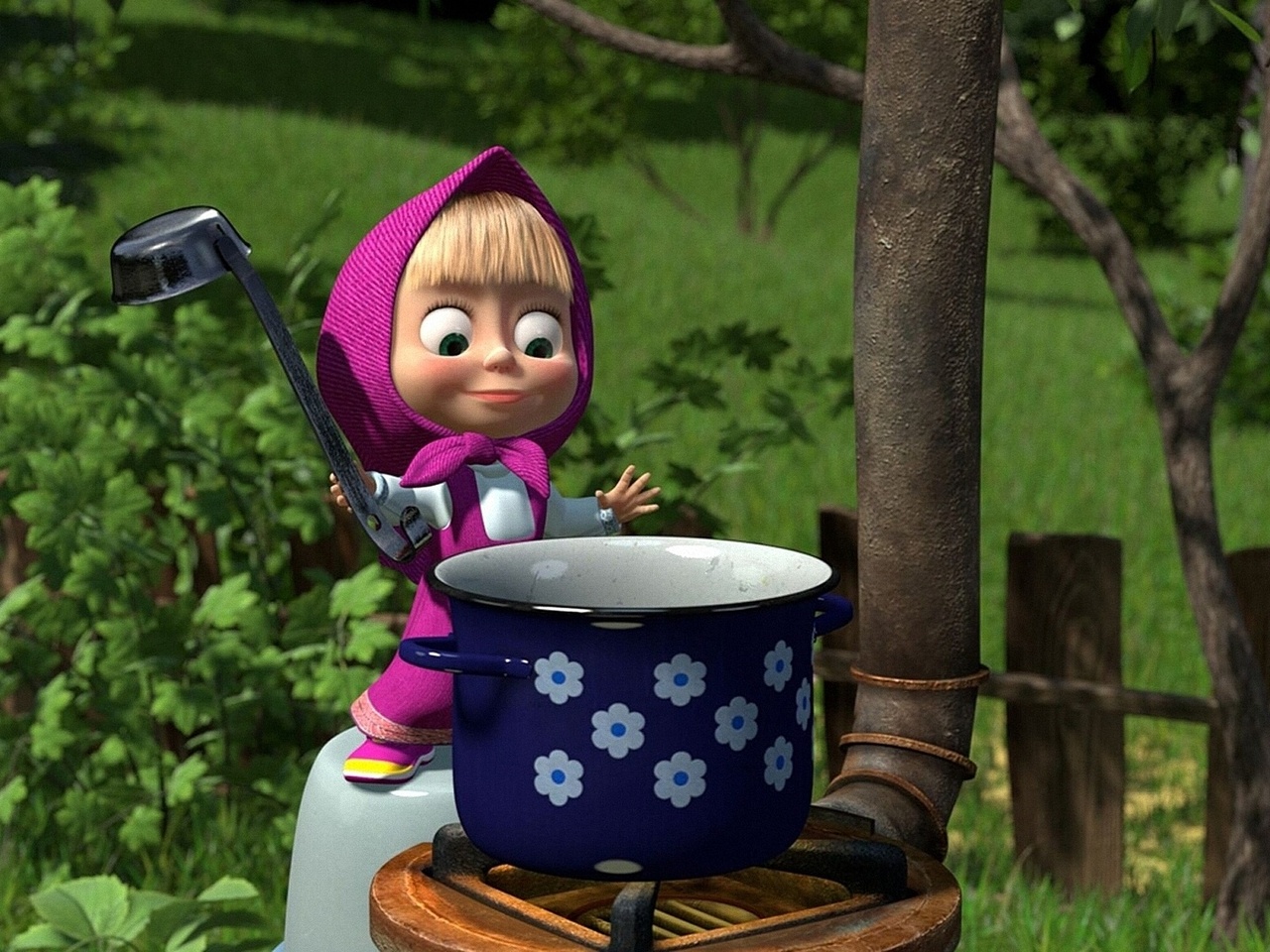 черешни
В красных платьицах сестрички

Прицепились за косички.

Летом в сад зайдите здешний 

Созревают там ...
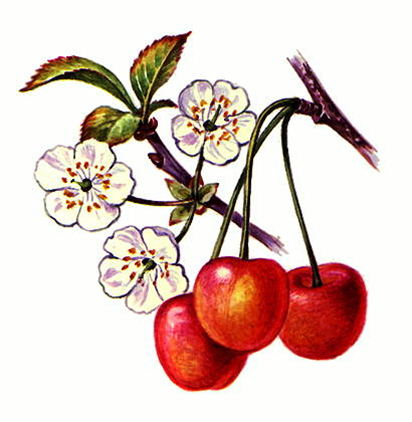 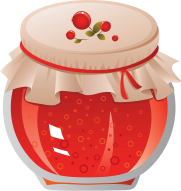 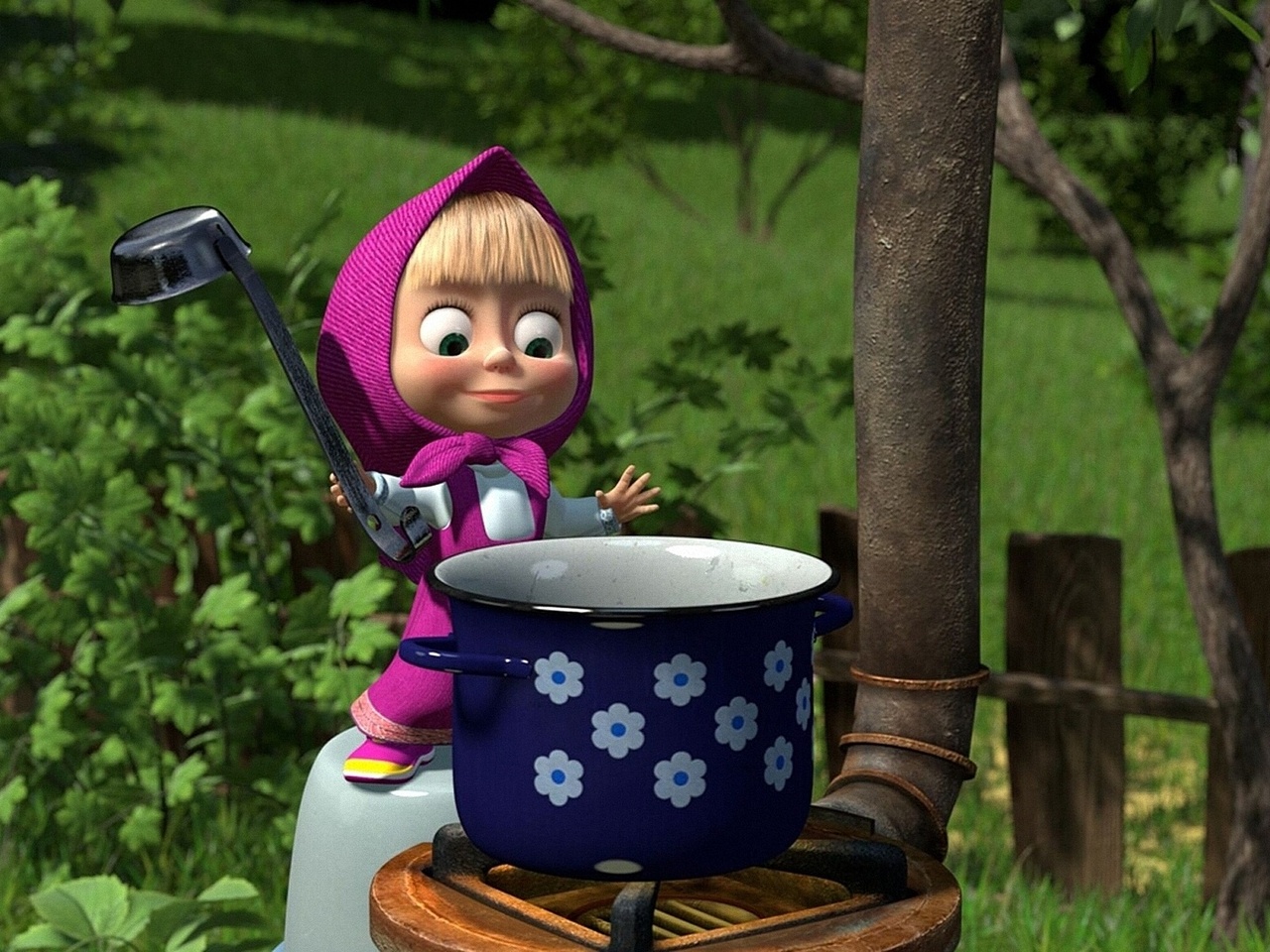 брусника
Словно мелкий виноград,
Гроздья красные висят.
В сентябре их соберёшь,
Витамины запасёшь.
Средь валежника - смотри-ка! -
Что за ягодка?...
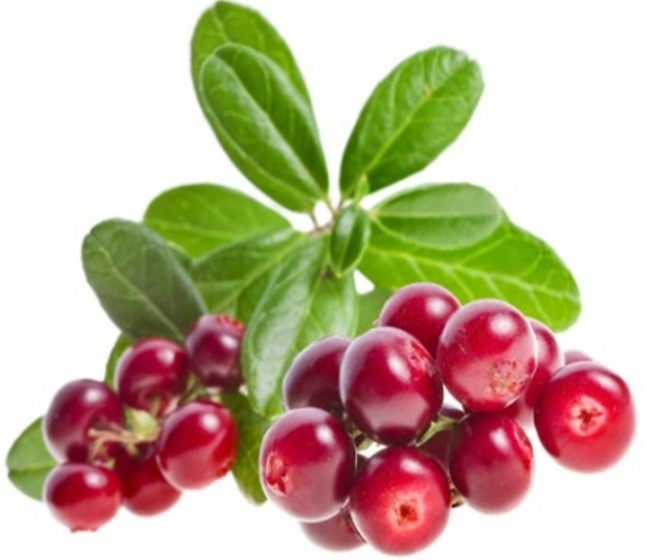 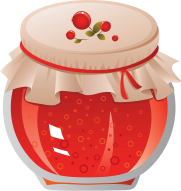 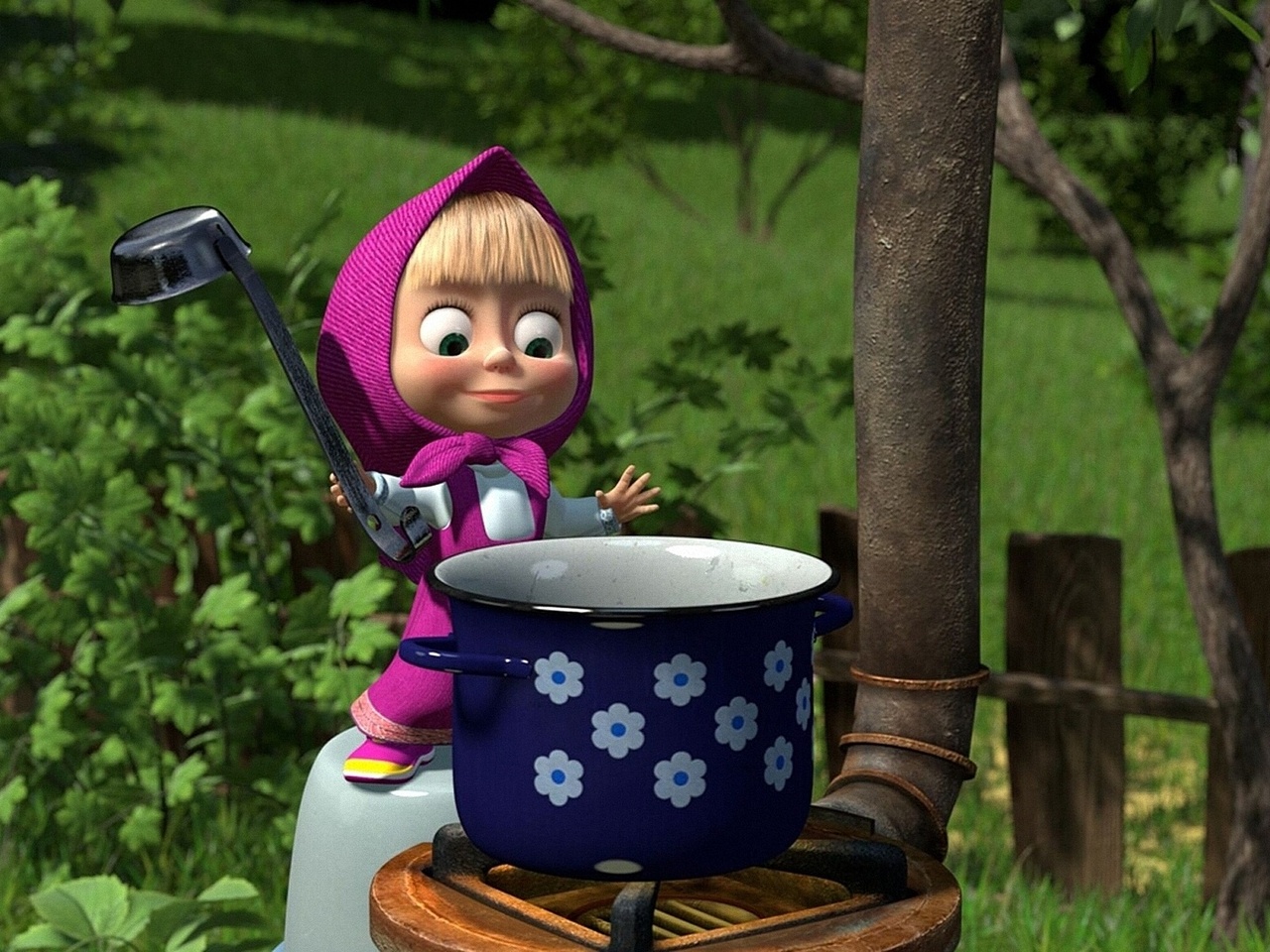 слива
Синяя одёжка,
Сладкая подстёжка,
Словно шарик - посмотри:
С острой косточкой внутри.
Ароматна и красива,
На деревьях спеет...
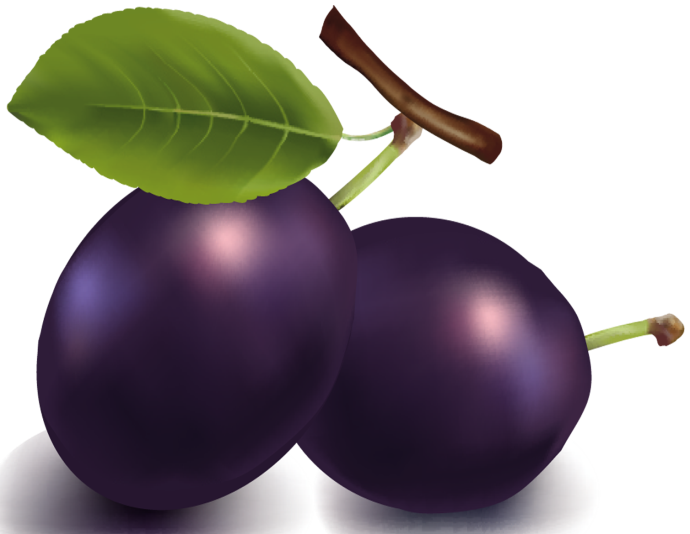 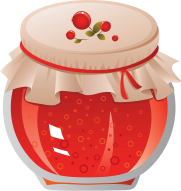 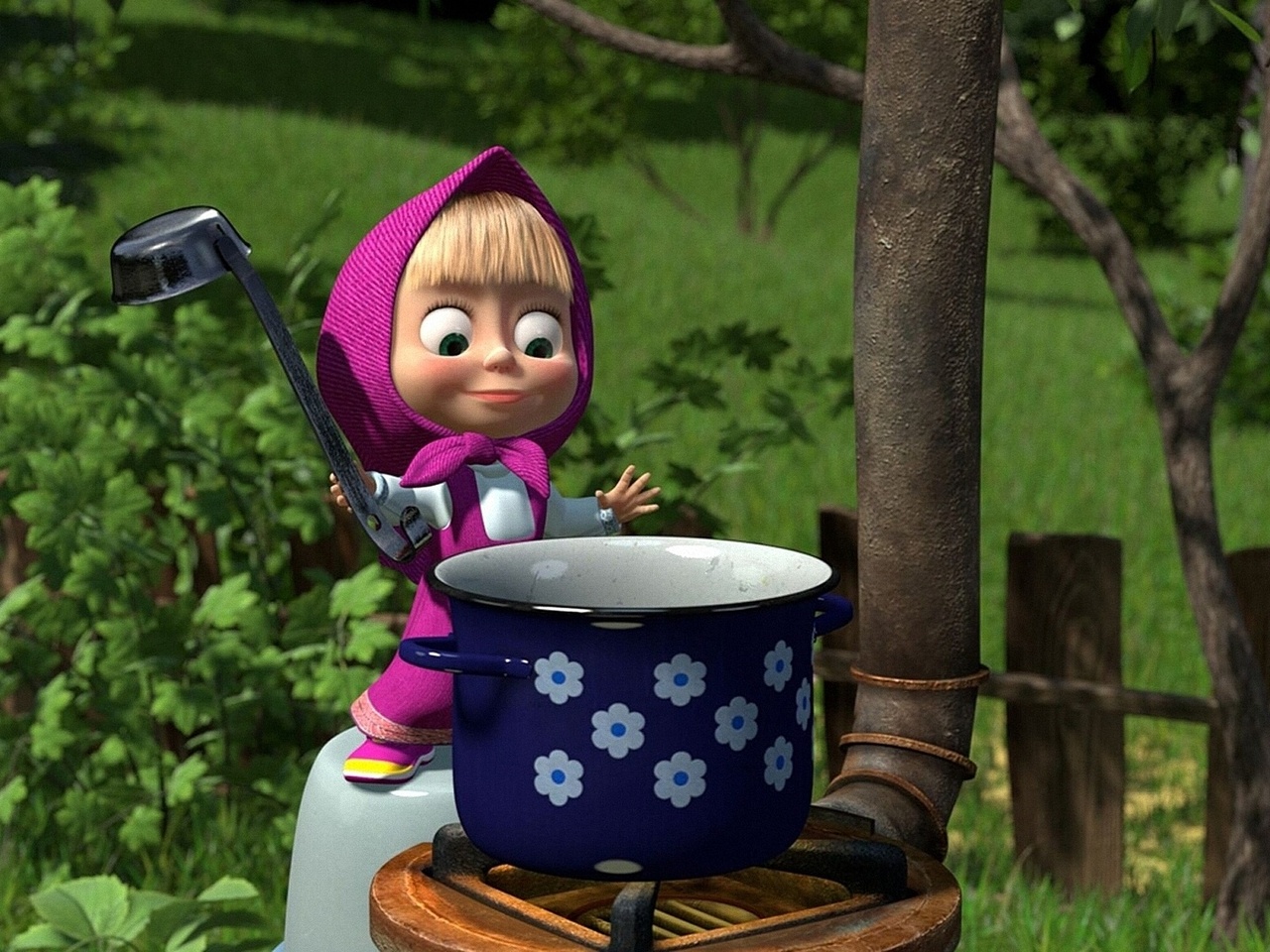 Молодцы, ребята!

Помогли Машеньке сварить варенье!
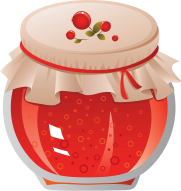 Интернет-ресурсы:
https://clck.ru/9Q65q  - шаблон презентации (автор: Костенко Наталья Владимировна)
www.motto.net.ua/download.php?file=201208/1  -  фон
https://clck.ru/9Q66C -  загадки про ягоды, картинка земляники
http://kidwelcome.ru/zagadki-dlya-detei/pro-riabinu – загадка о рябине
https://clck.ru/9Q66J – загадки о сливе, бруснике
http://lenagold.narod.ru/fon/clipart/s/slad/slad41.png – баночка с вареньем
http://i035.radikal.ru/0806/cf/916ecd7e9cd0.png – рябина
http://www.coollady.ru/pic/0002/063/25.jpg – ежевика
http://www.coollady.ru/puc/5/frukt/CL-57.jpg – малина
http://www.motto.net.ua/old_site/img/fresh/1287048099_D7E5F0EDE8EAE0203032203032.jpg - черника
https://clck.ru/9Q64U – смородина
http://d3u67r7pp2lrq5.cloudfront.net/product_photos/4845405/grapes_original.jpg – виноград
http://900igr.net/datai/eda/Frukty-3.files/0021-020-Arbuz.jpg – арбуз
http://img-fotki.yandex.ru/get/6609/159303434.159/0_86539_53b44ba2_XL – крыжовник
http://122012.imgbb.ru/user/92/921703/1/4ef262ec042c29ff3937b4e86a359274.jpg – клубника
http://s1.maminklub.lv/cache/1f/d7/1fd7edbdd171eb72725c0123a0b3e75f.jpg – облепиха
http://green.wiwo.de/wp-content/uploads/2013/06/cloudberries1.jpg – морошка
http://erokina.volsk-sch11.edusite.ru/images/risunok26.png – черешня
http://ecodom67.ru/image/data/Kompas/t1@d38a8dc9-3b4b-4ab9-9dd0-6ecfe698f3b8.jpg – брусника
http://img-fotki.yandex.ru/get/5704/valenta-mog.83/0_64dcf_3444ddce_orig.jpg - слива